Interviewing for Frontend Engineers
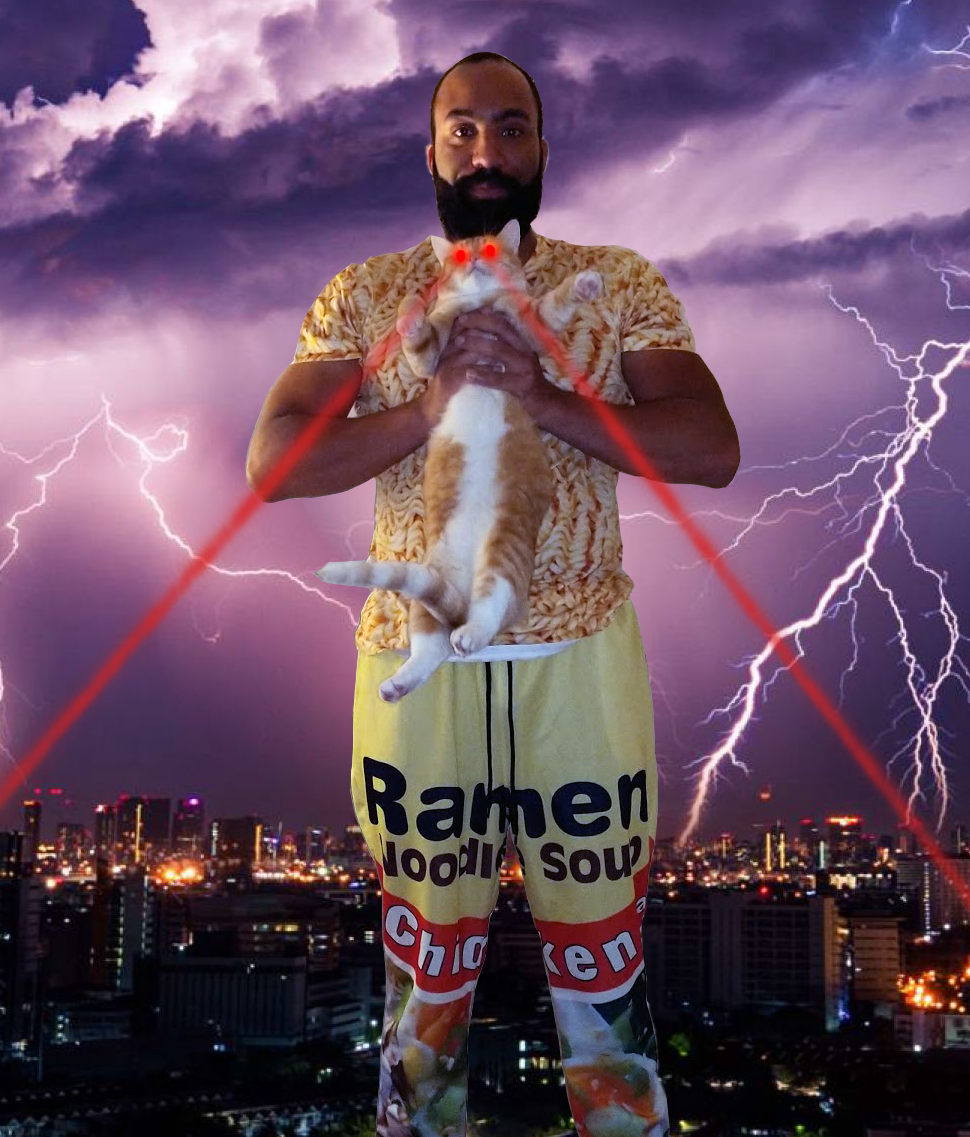 Jem Young
@jemyoung
Senior Software Engineer
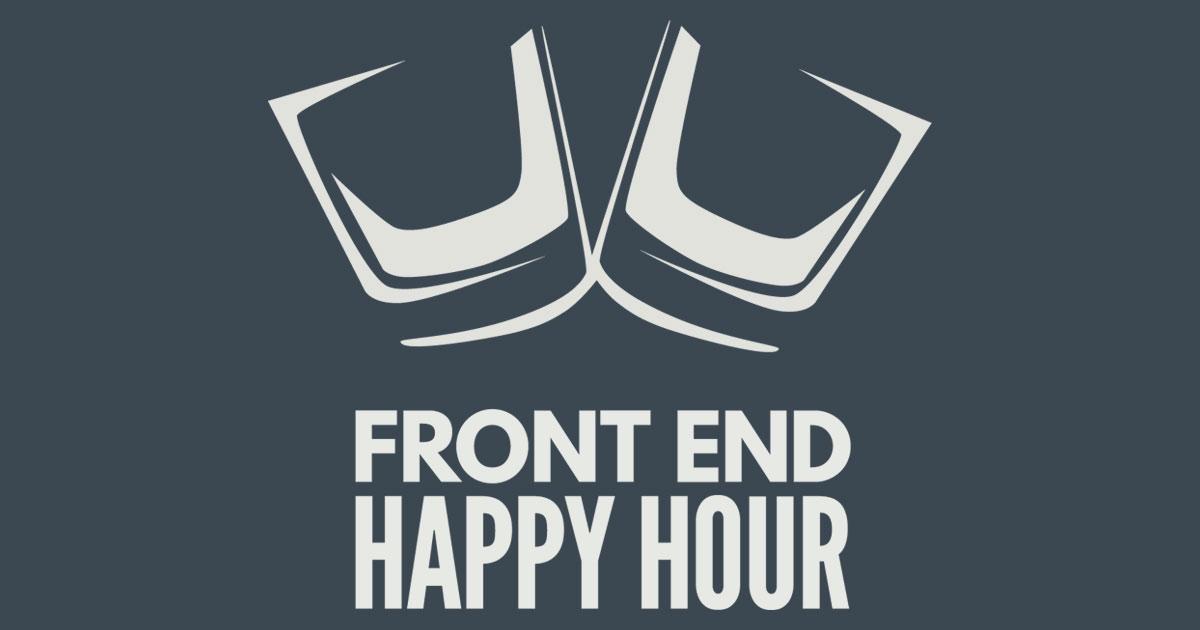 Why is interviewing so difficult?
[Speaker Notes: How many hours do you spend studying for interviews?
How many hours do you spend training on how to give an interview?]
Programming is math
3 types of programmers
Programming is for controlling hardware
Programming is for building things
https://josephg.com/blog/3-tribes/
Why is interviewing for Frontend so difficult?
Frontend
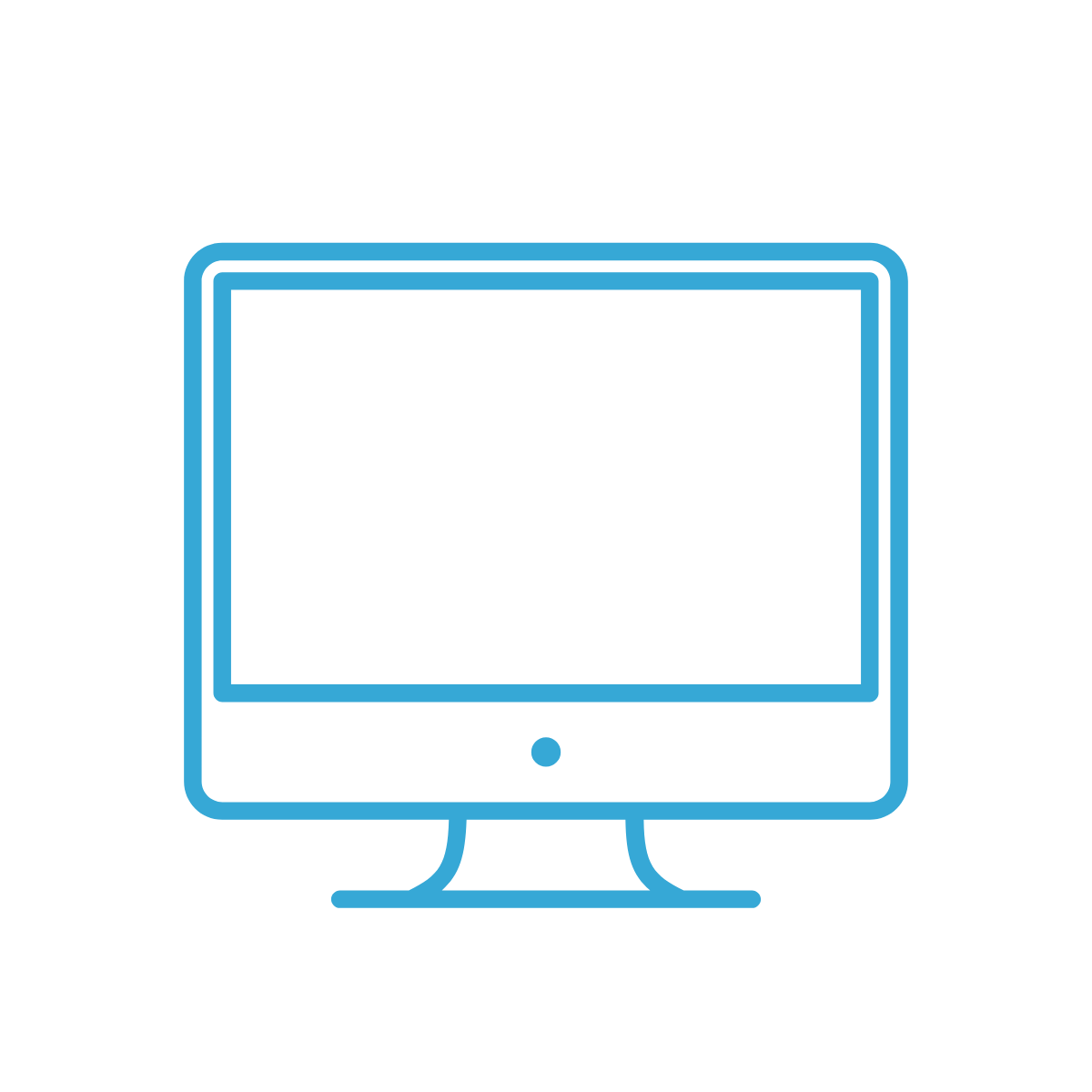 cars
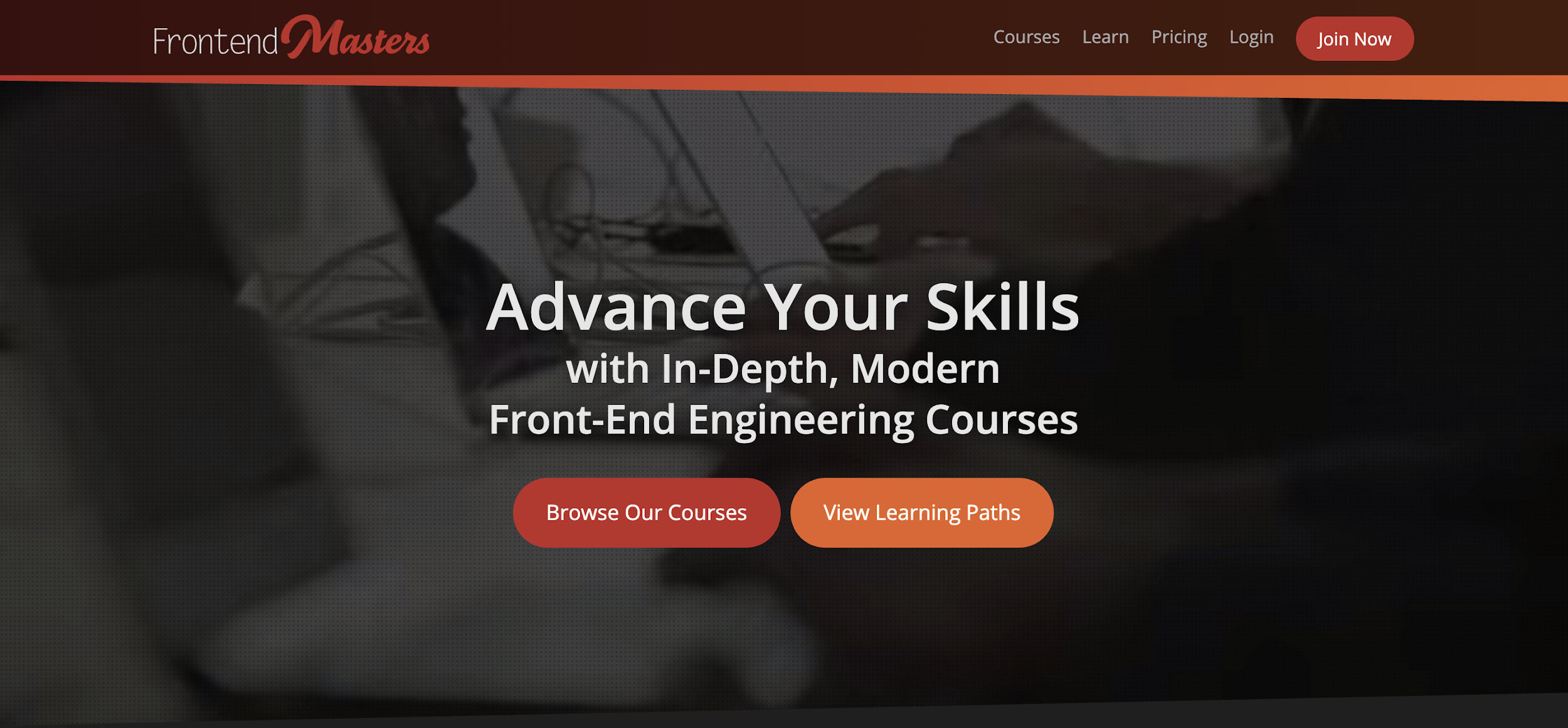 televisions
browsers
desktop apps
appliances
mobile devices
[Speaker Notes: Don’t know what the person is going to do
UI is a very broad category]
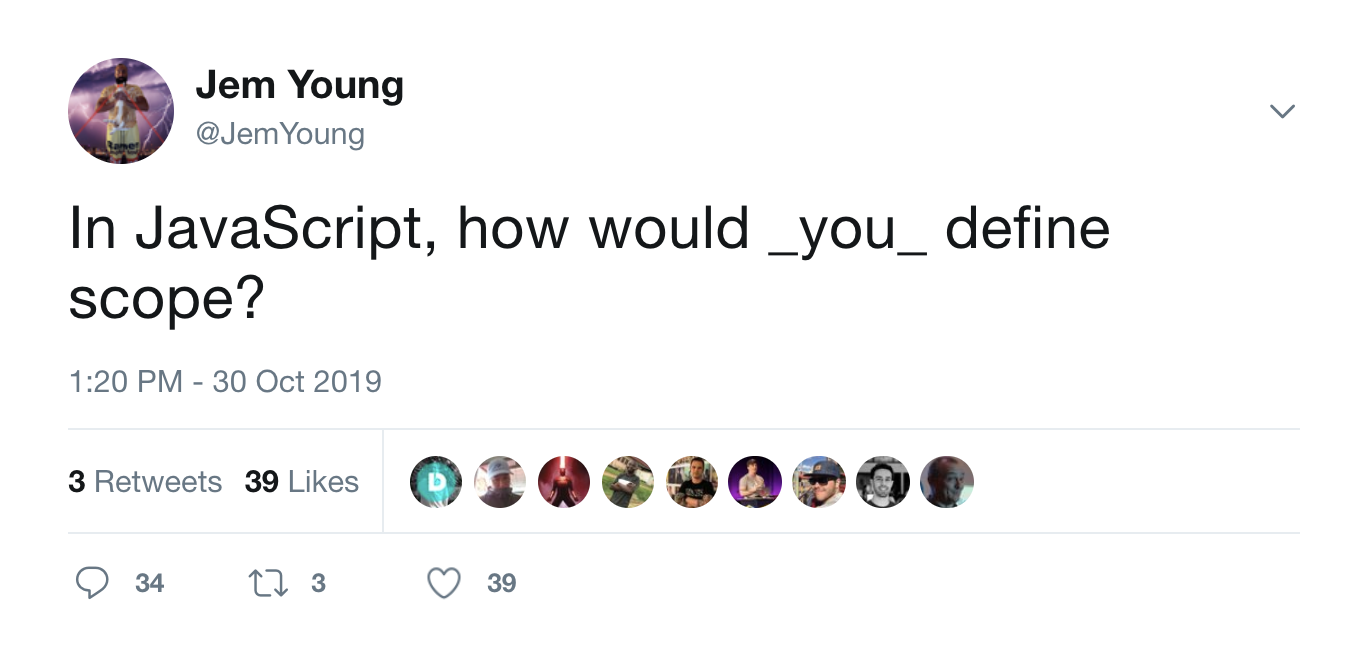 Interviewing for Frontend Engineers?
[Speaker Notes: Interviewing at FAANG companies is easier than startups because they have a process]
candidate
interviewer
0.300
[Speaker Notes: Applied to best buy twice
applied to work at my local theme park IT department]
0.501
[Speaker Notes: Can’t pass every interview but can increase your average
40 interviews - 2 onsites]
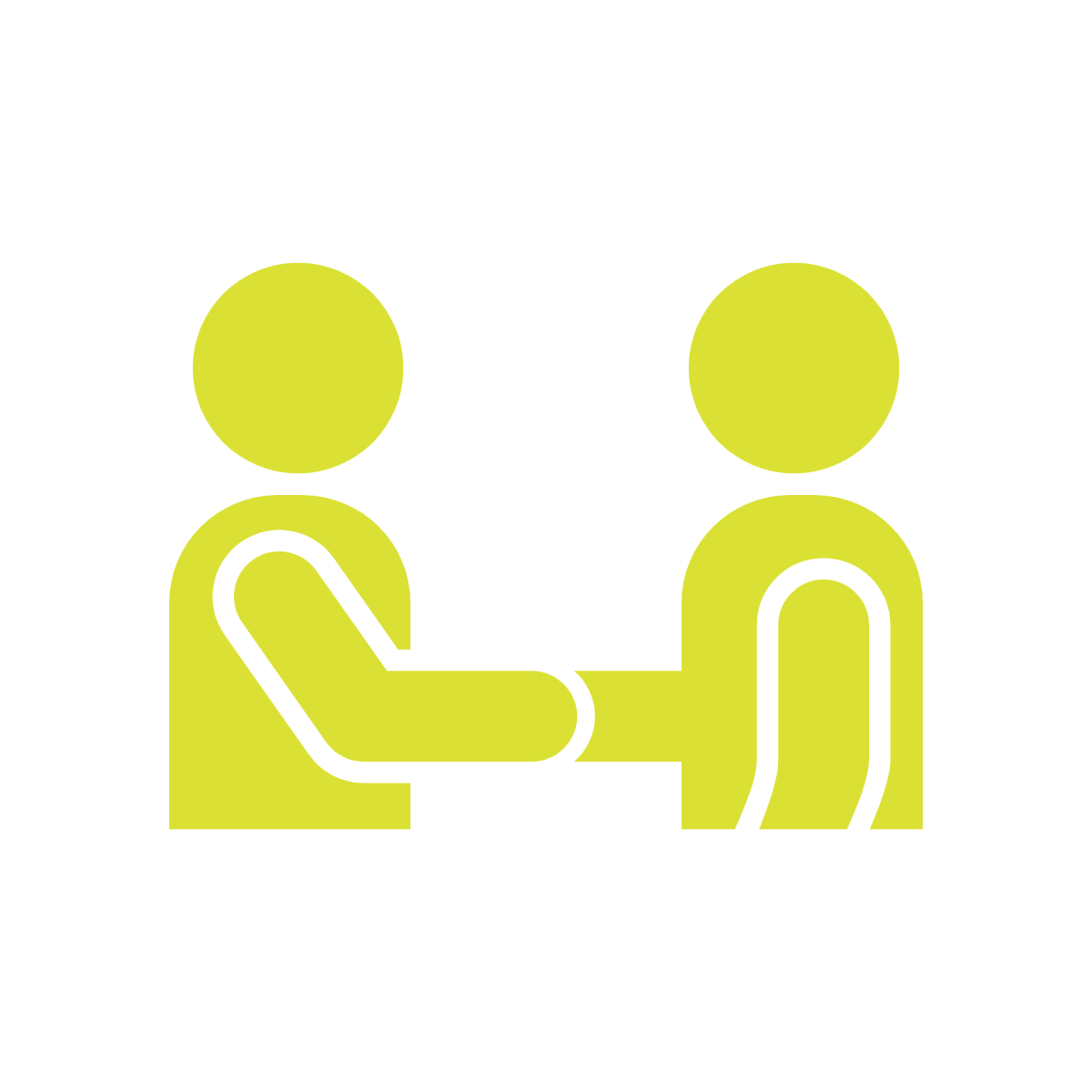 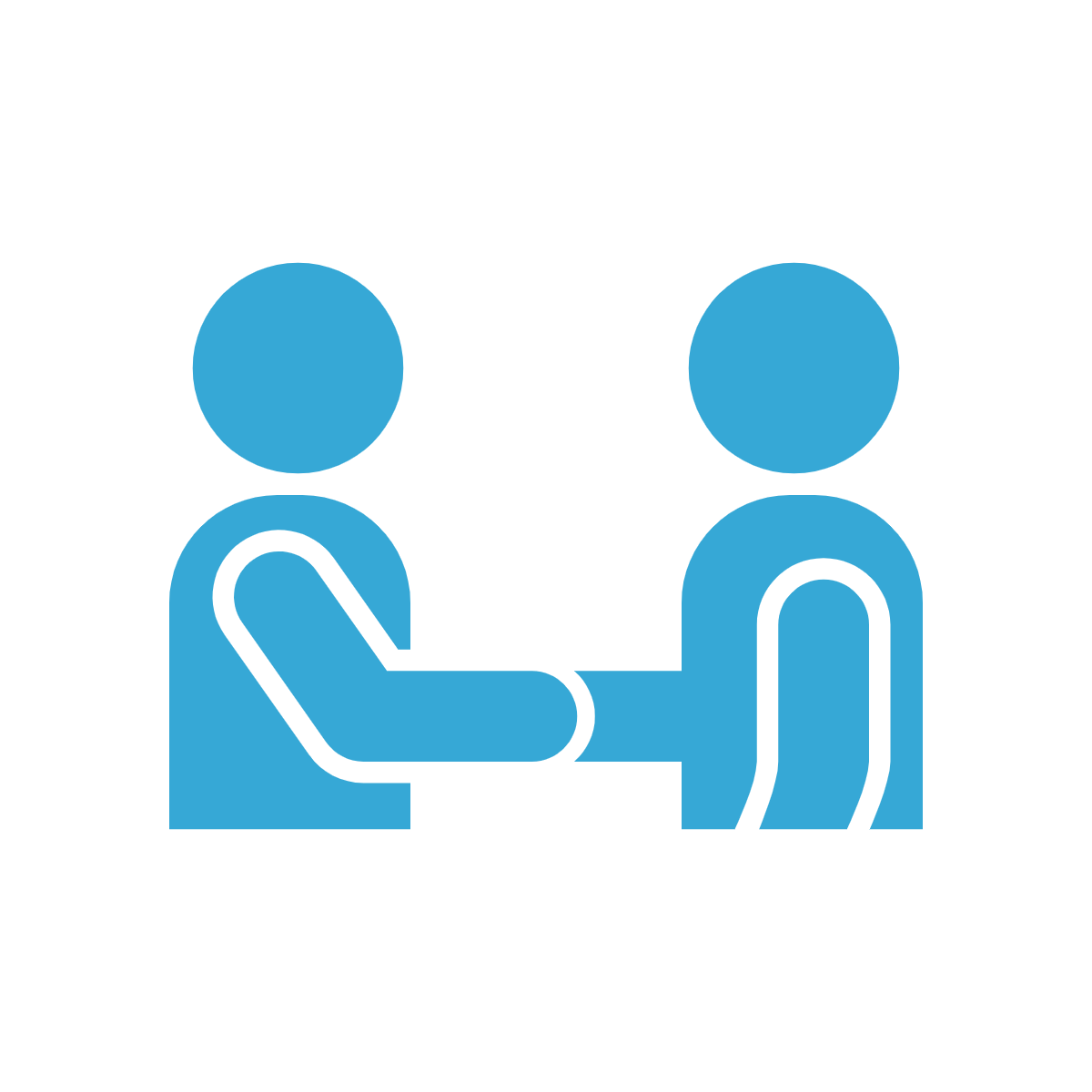 Application
Initial call
Code test
Phone screen
On-site
Result
[Speaker Notes: Most people fail early on so this course covers all the steps
 not just a bunch of exercises]
Application
What do you like about your current job?
What sort of things are you looking for in your next role?
Which companies have appealing engineering cultures? What makes it appealing?
preparation
Application
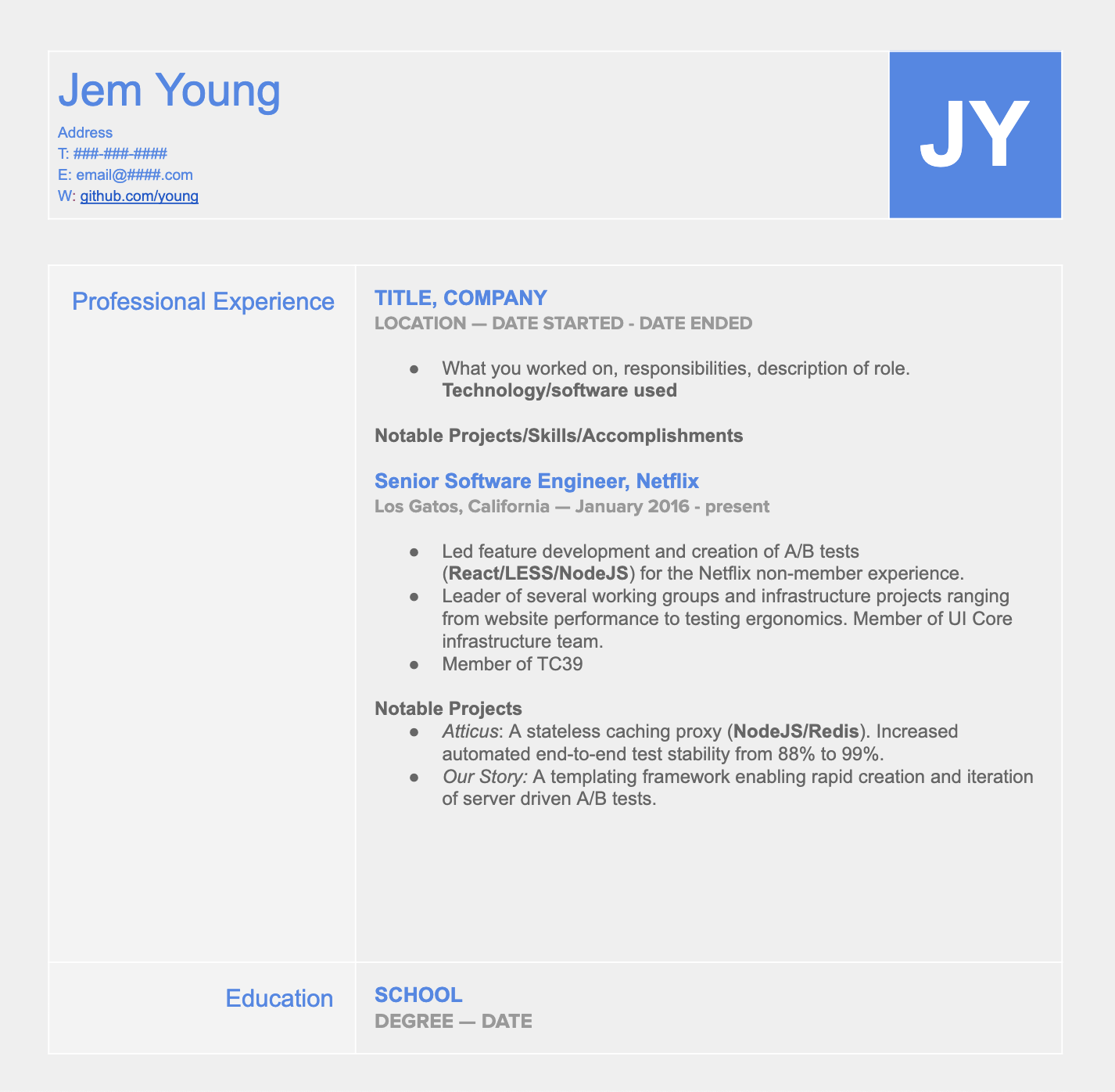 One page
Skills
Experience
Technology familiarity
Education
Accomplishments
[Speaker Notes: keep your resume up to date
GET A REFERRAL 
Tailor your resume]
What do I do if I have little/no experience?
[Speaker Notes: Some companies have roles for new grads
Have a robust github - A couple example
Give talks
Go to meetups
NETWORK]
preparation
Application
Which roles does this person fit?
What sort of experience is required?
Is there any bias in your selection process?
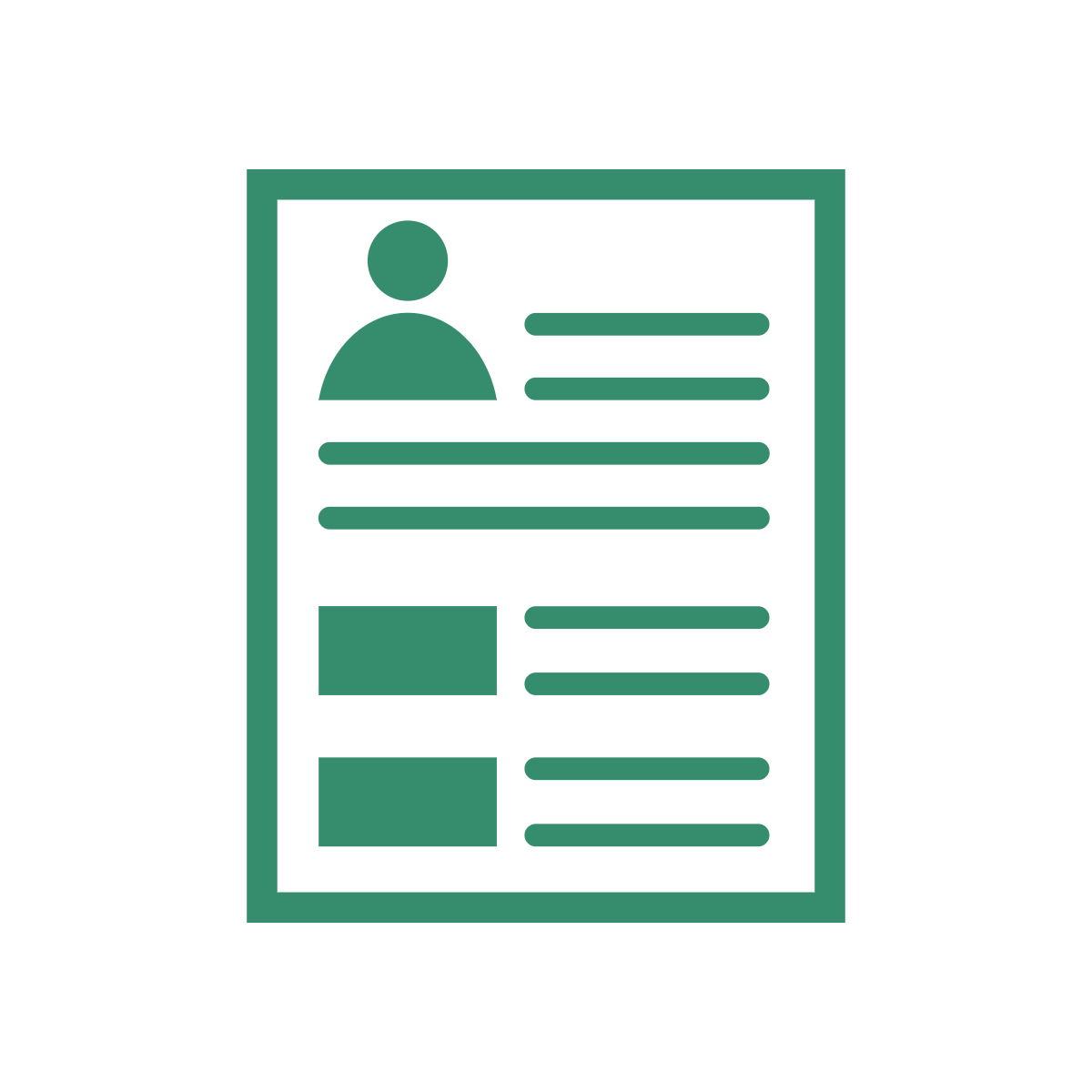 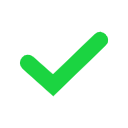 Application
Initial call
Code test
Phone screen
On-site
Result
preparation
Initial call
What do you do currently?
What are some projects you’ve worked on recently?
What are you looking for in your next role?
Why do you want to work for ______?
What is your availability for the next steps?
[Speaker Notes: All these quesitons show interstest]
preparation
Initial call
How many steps are in the interview process? How long does it generally take?
How big is your engineering team?
Which team would I be interviewing for?
What is the culture like?
Who are you competitors?
What sort of projects would I work on?
[Speaker Notes: Questions to prepare for]
What is the difference between const, let, and var?
Explain prototypical inheritance
What is 'this' mean in JavaScript?
What is the data structure of the DOM?
What is a Stack and a Queue? How would you create those data structures in JavaScript?
How can you tell if an image element is loaded on a page?
What is call() and appy()?
What is event delegation and what are the performance tradeoffs?
What is a Worker? When would you use one?
Prescreen
What is the difference between const, let, and var?
Explain prototypical inheritance
What does ‘this’ mean in JavaScript?
What is the data structure of the DOM?
What is a Stack? What is a Queue? How would you create those data structures in JavaScript?
How can you tell if an image element is loaded on a page?
What are call() and apply()?
What is event delegation?
What is a Worker? When would you use one?
TRIVIA
[Speaker Notes: What does {} + [] do]
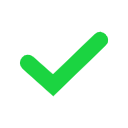 Application
Initial call
Code test
Phone screen
On-site
Result
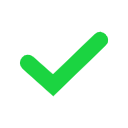 preparation
Code test
Make your code as readable as possible
Comment your code
Don’t over complicate the architecture
Don’t import too many libraries
If you have time, add unit tests
Ask questions!
Code test tips
preparation
Code test
Make the problem as straightforward as possible
Be honest with the time constraints
Have a code review checklist
Code test tips
Knowledge: Big-O
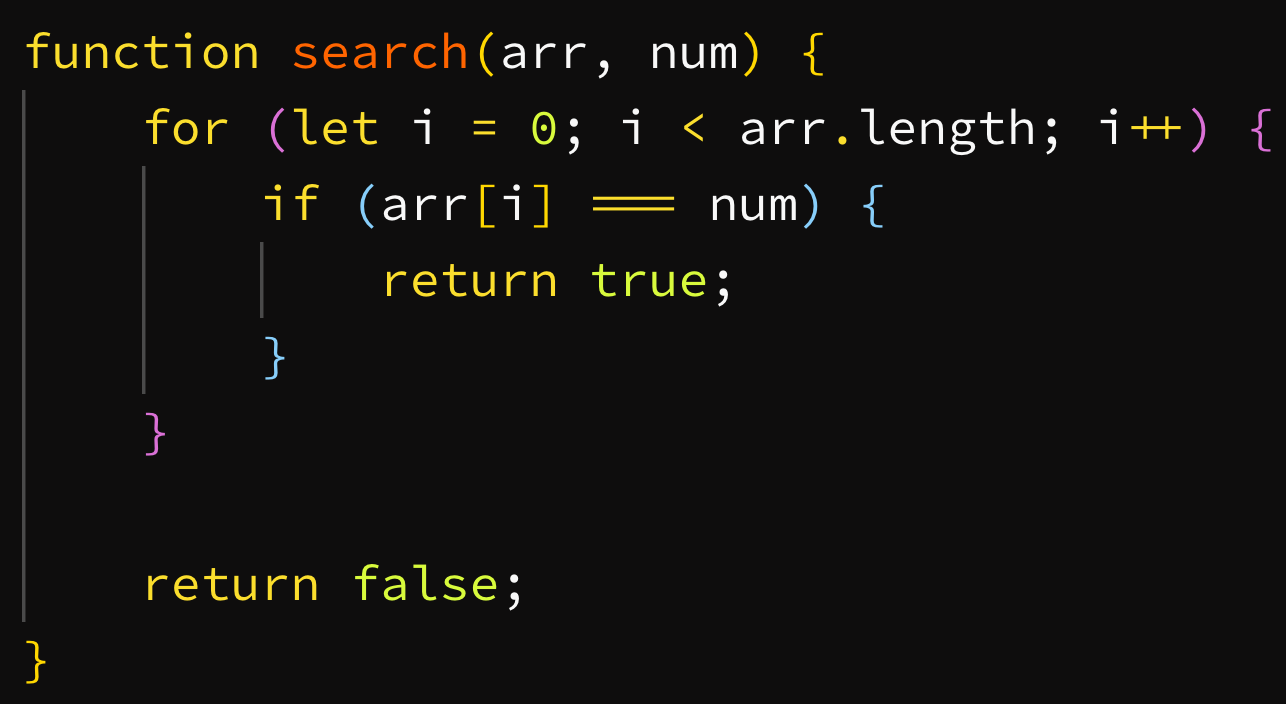 Ω

Θ

O
Big Omega
“best case”
“average case”
Big Theta
Big O
“worst case”
Ω(1)

Θ(n)

O(n)
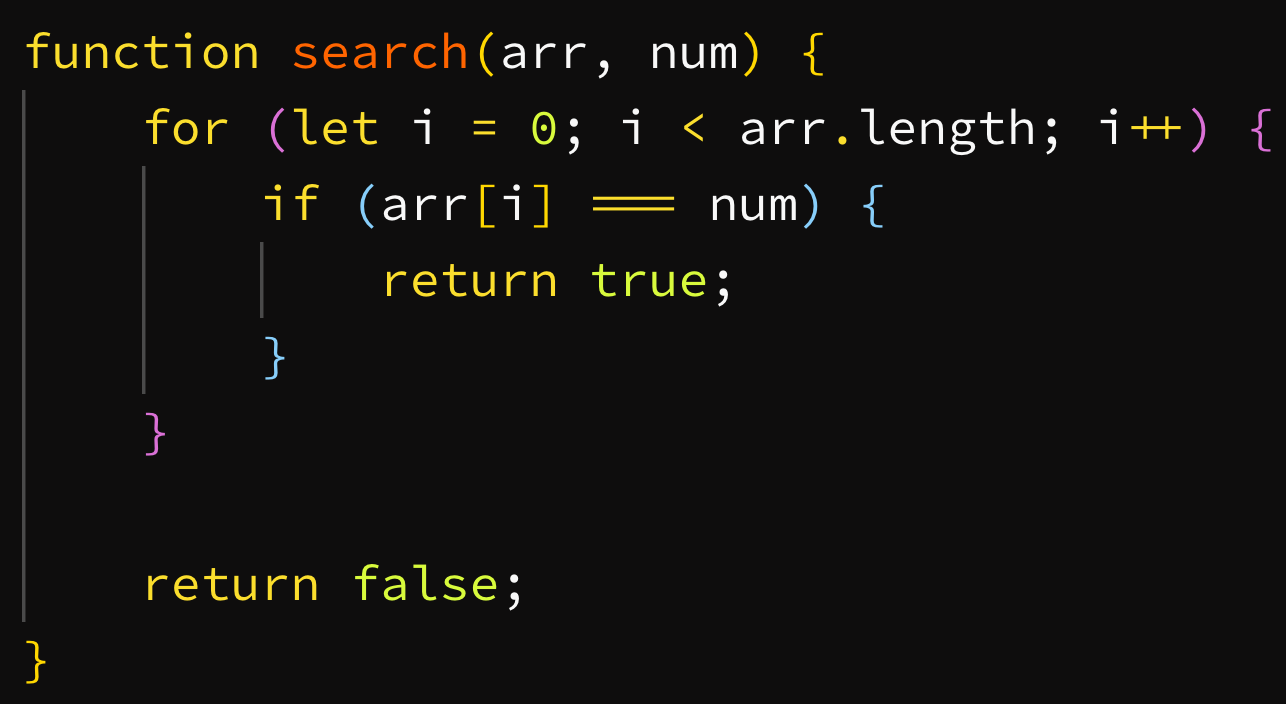 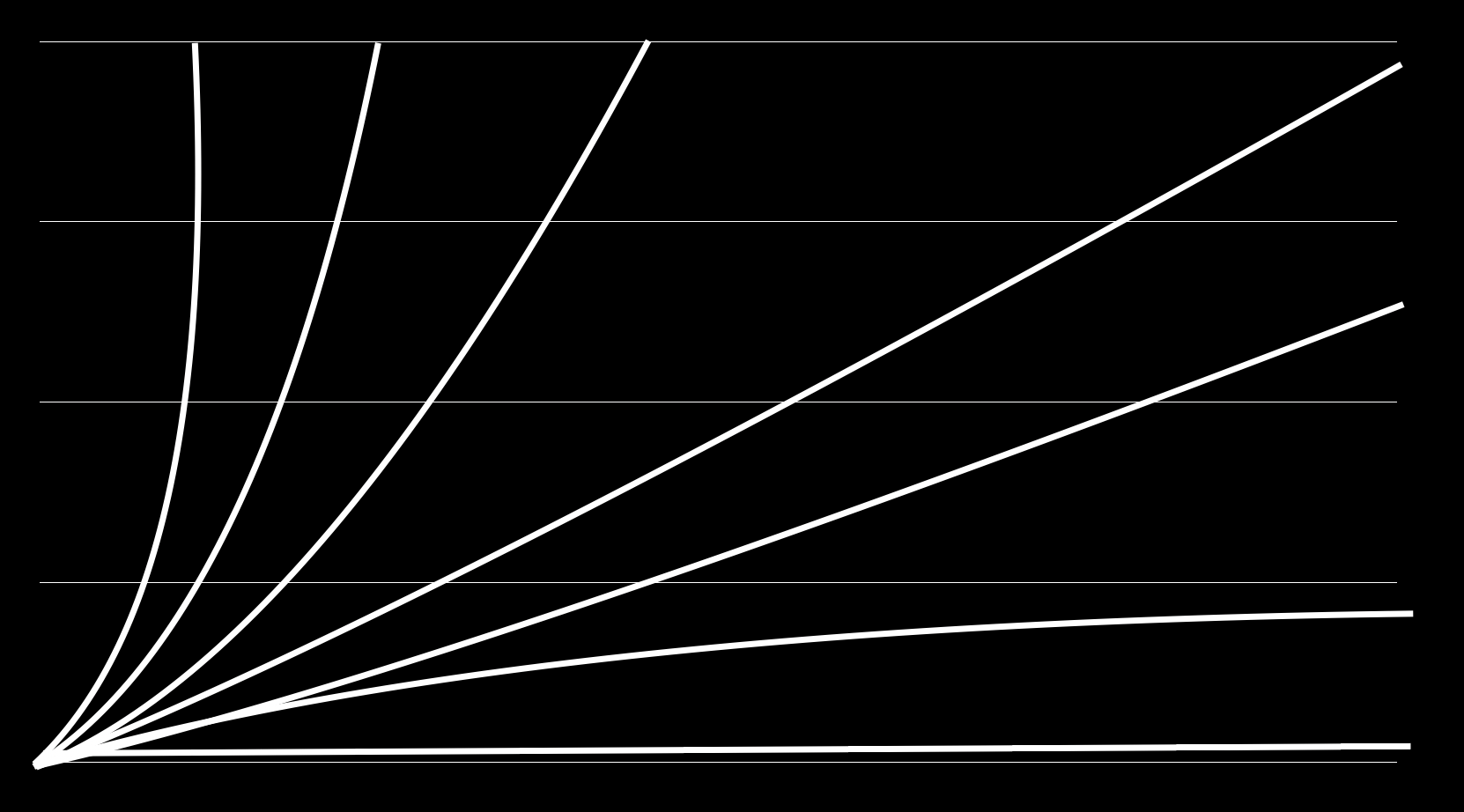 O(n!)
O(n2)
O(n log n)
O(2n)
O(n)
time (number of operations)
O(log n)
O(1)
number of elements
Ω(1)

Θ(n)

O(n)
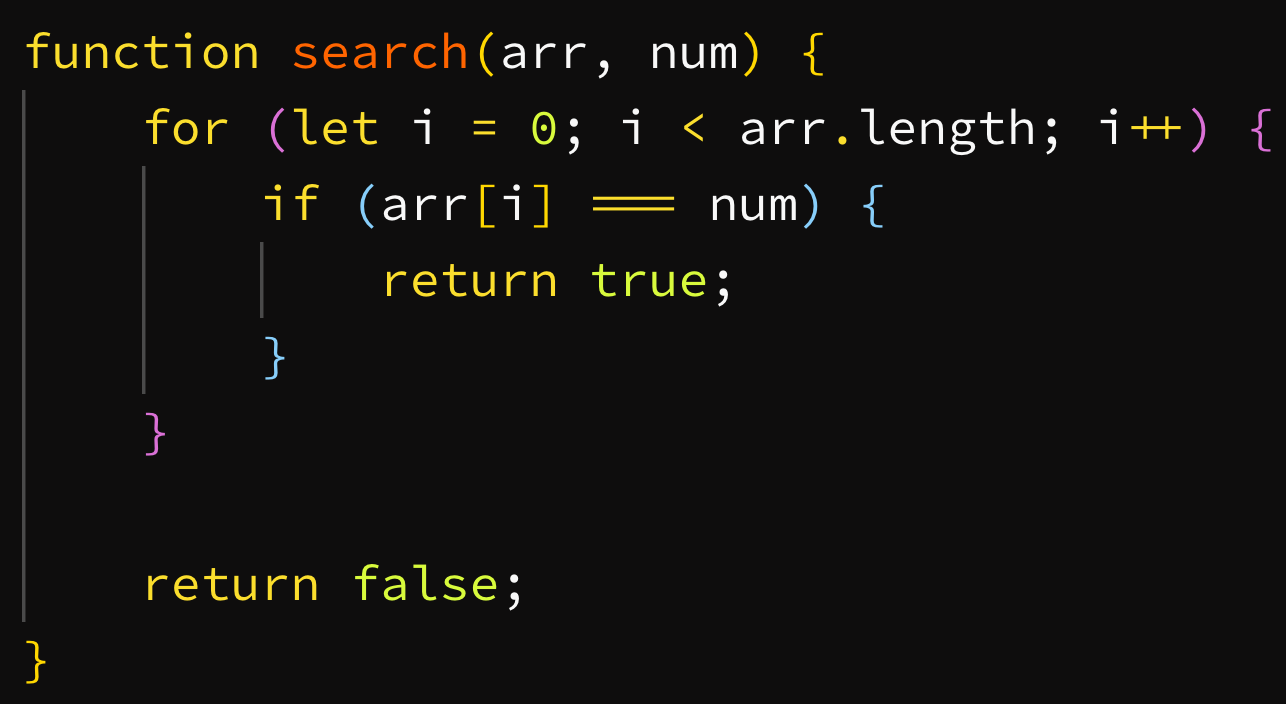 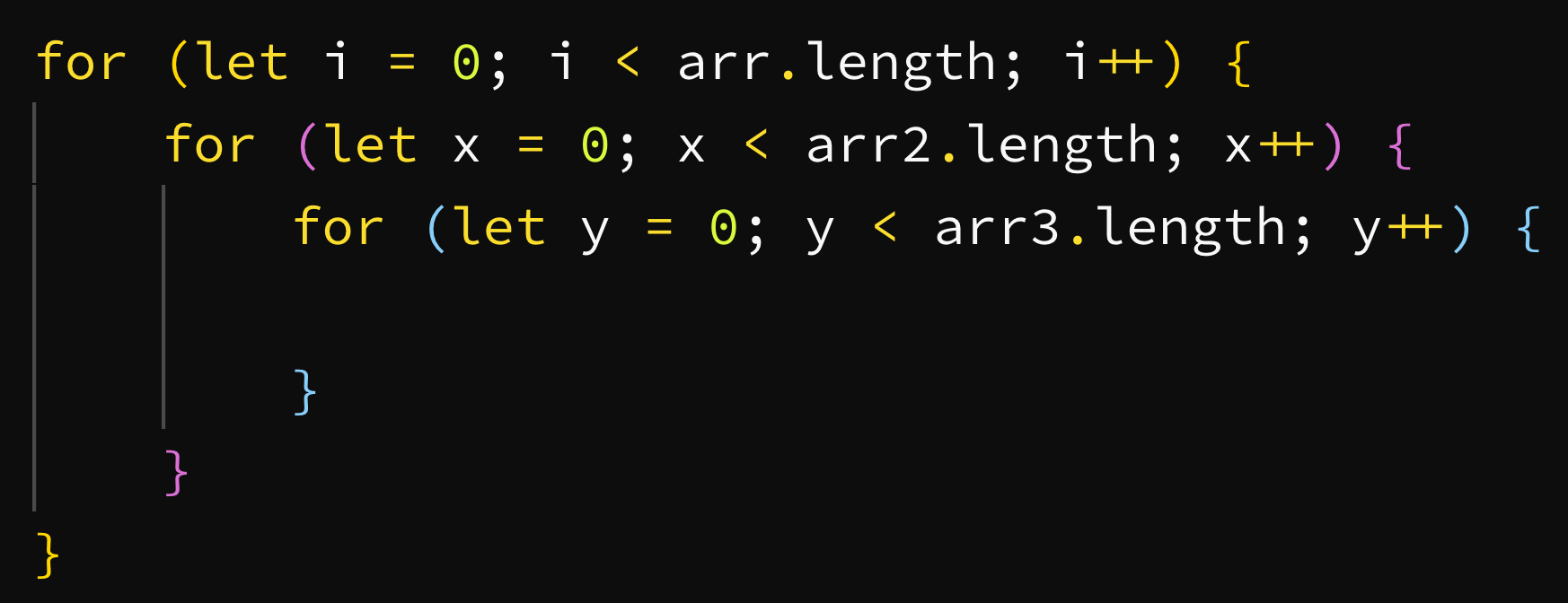 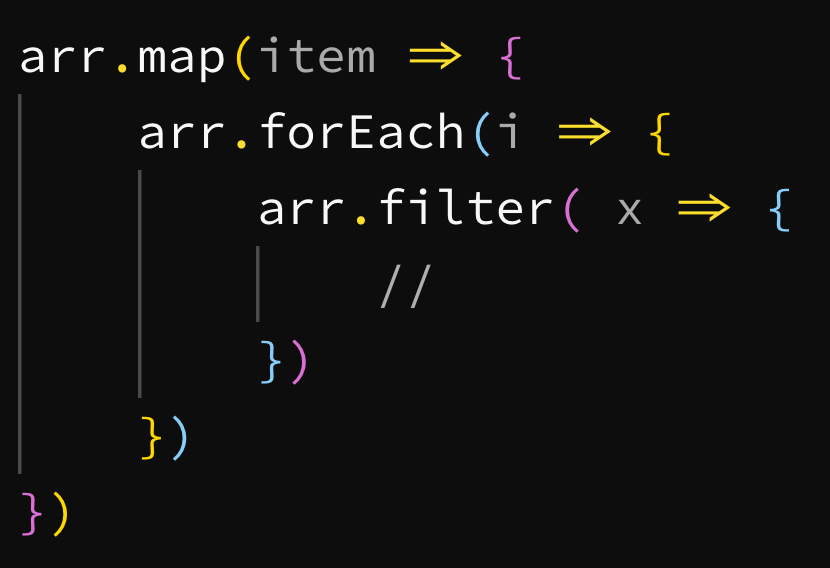 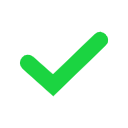 Application
Initial call
Code test
Phone screen
On-site
Result
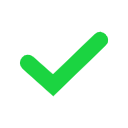 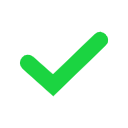 preparation
Phone screen
Ask questions
Talk out your solution
Get comfortable with the environment
preparation
Phone screen
Are you in a quiet area?
Is the problem well worded?
Does the candidate know what the requirements and restrictions are?
Did you leave time for questions at the end?
Problem: phone screen
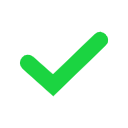 Application
Initial call
Code test
Phone screen
On-site
Result
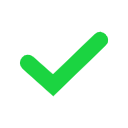 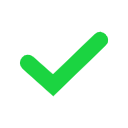 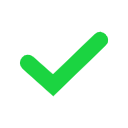 preparation
On-site
Practice writing code without a computer
Go over general sample problems
Ask your friends to test you
Try to ask what the style of technical questions will be
[Speaker Notes: How to behave
How to assess company culture
What sort of questions to ask]
preparation
On-site
Make sure questions are relevant to the role
Have backup interviewers
Book the room for the day
Allow time for breaks (bathroom, lunch, etc)
On-site
Knowledge: strings
.split()
.toLowerCase()
Useful methods
.substring()
.startsWith()
Problem: reverse
Knowledge: arrays
Object.entries()
Array.from()
[...item]
.isArray()
.pop()
.push()
.filter()
Useful methods
.reduce()
.map()
.concat()
.join()
Problem: duplicate strings
[Speaker Notes: Also known as find unique values]
Problem: flatten array
Knowledge: scope
.call()
.apply()

.bind()
Problem: bind
Knowledge: timing
setInterval()

setTimeout()
Problem: debounce
Knowledge: trees
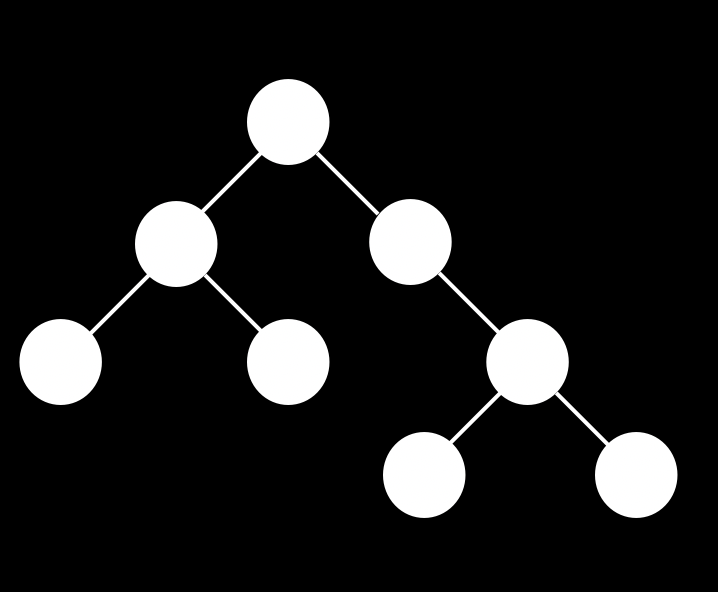 Root
Nodes
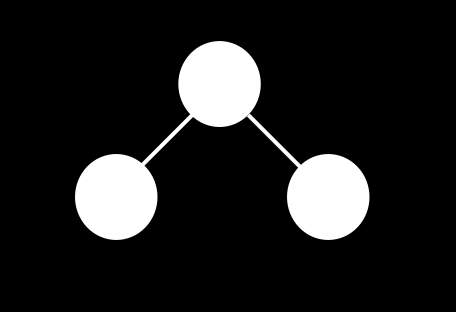 Children
Parent
0
1
[
]
,
A
B
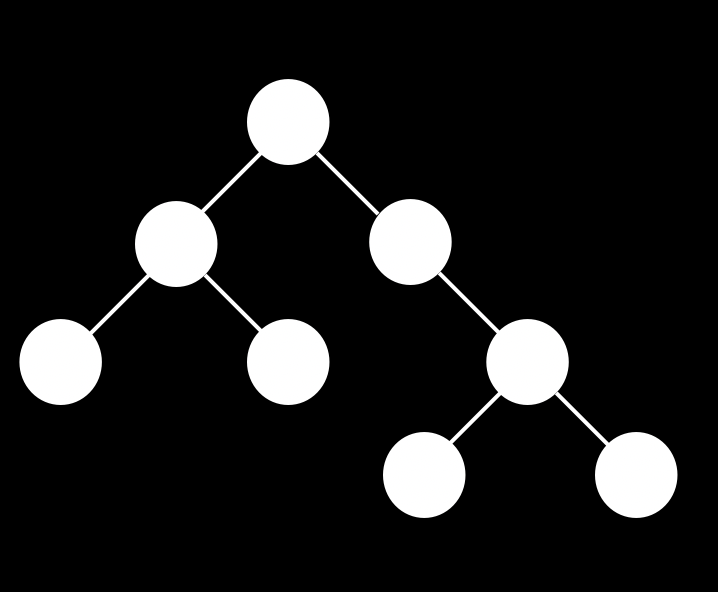 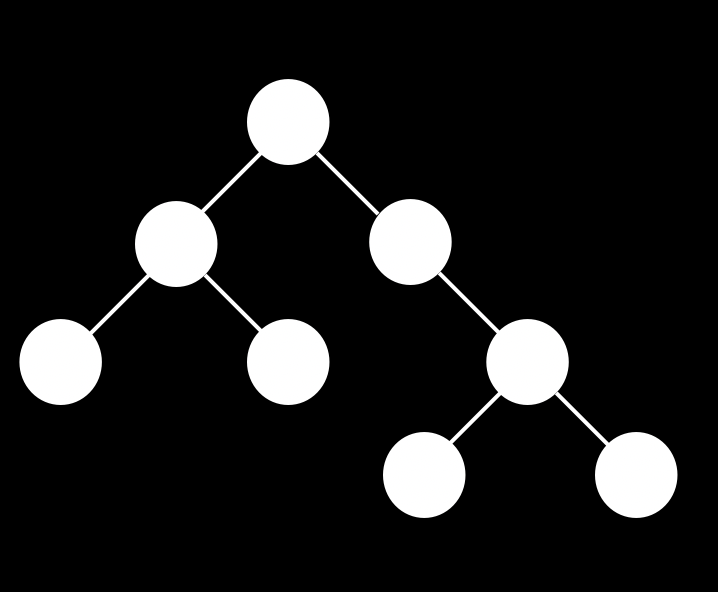 ?
Problem: domTree
Knowledge: rendering
requestAnimationFrame()
Problem: move element
Knowledge: promises
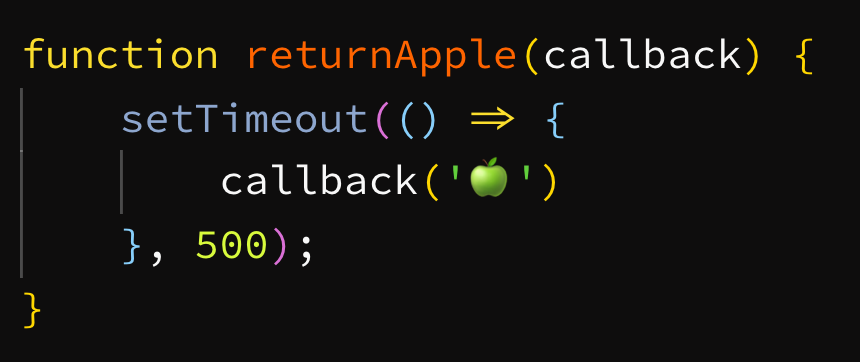 [Speaker Notes: “A Promise is a proxy for a value not necessarily known when the promise is created”]
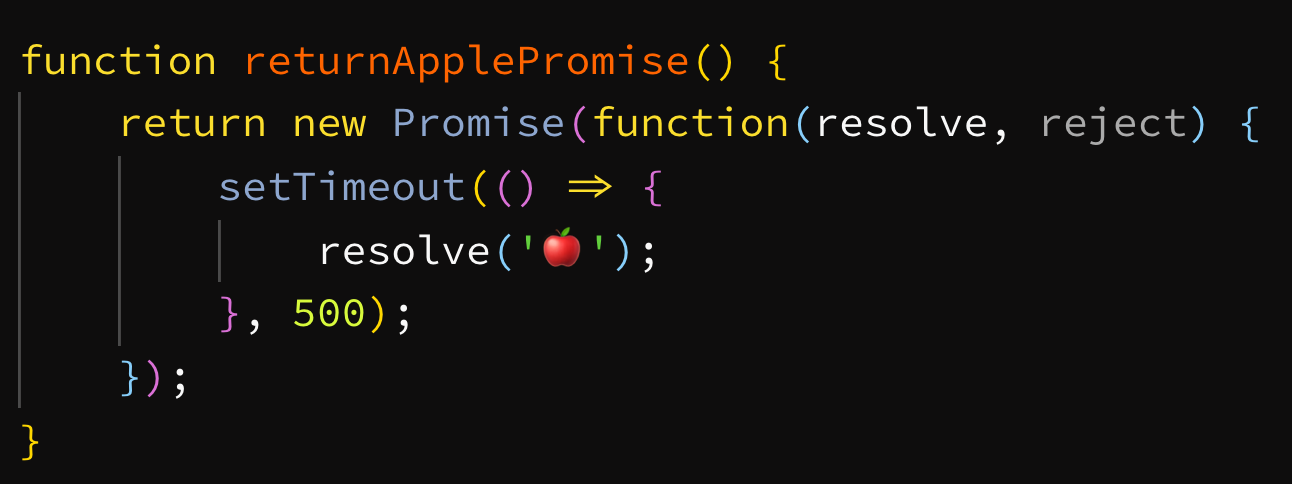 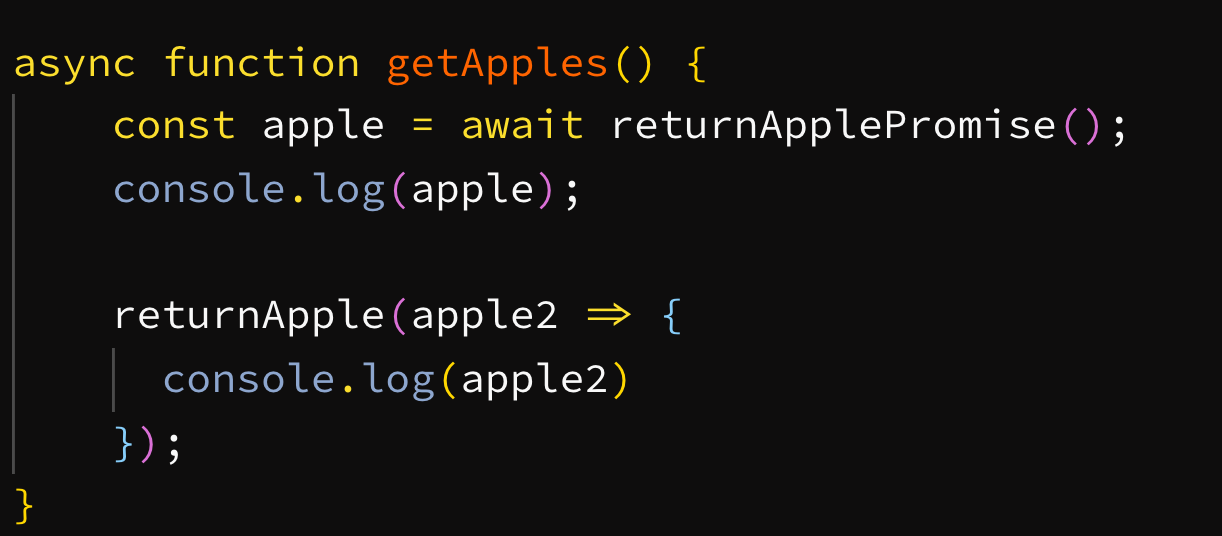 [Speaker Notes: “A Promise is a proxy for a value not necessarily known when the promise is created”]
Problem: sleep
Problem: promisify
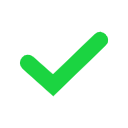 Application
Initial call
Code test
Phone screen
On-site
Result
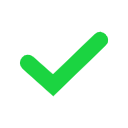 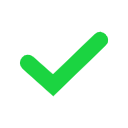 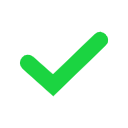 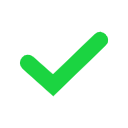 preparation
Result
0.501
preparation
Result
Give feedback
Invite them to re-apply
Stay in touch
Thanks!